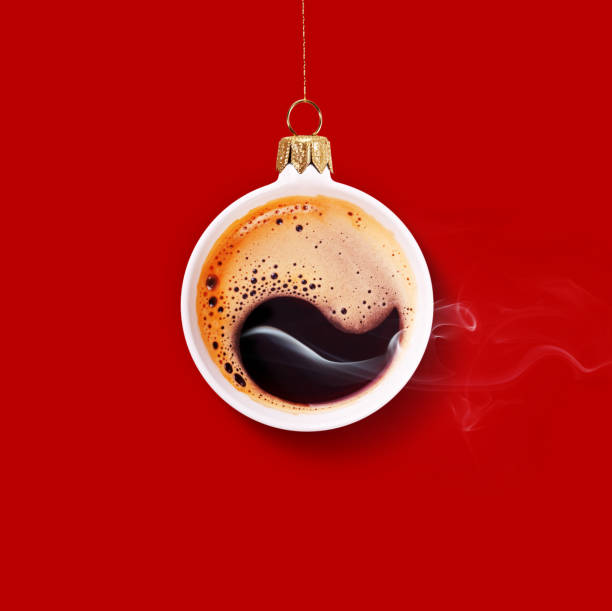 Komplikationen infektionDigital fika med RiksSår
Är det vanligt?
8-27% drabbas av antibiotikakrävande infektion
47% får ab innan registrering
31% får ab under registreringstiden
Målvärde <25%
Riskfaktorer för sårinfektion
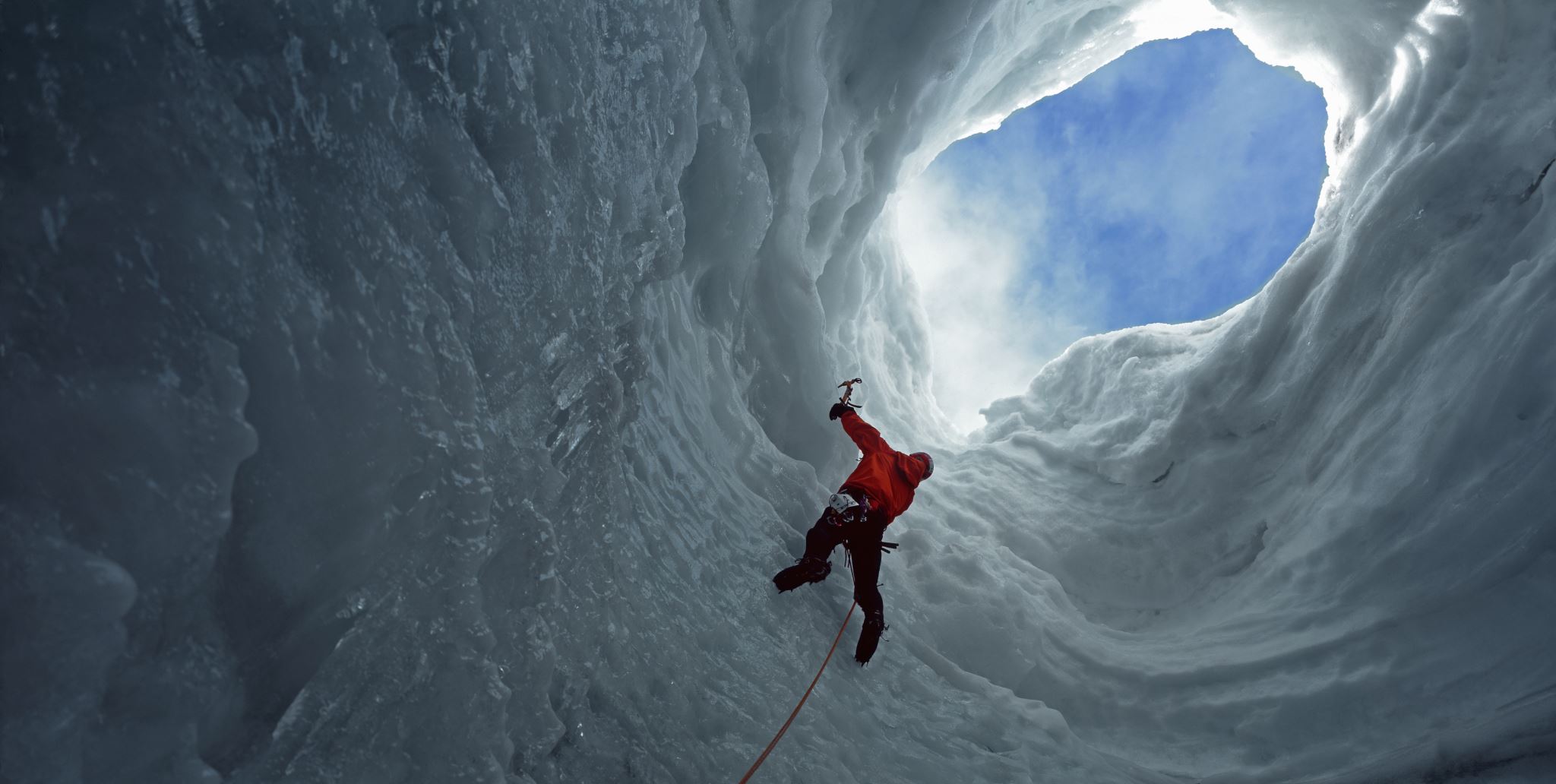 Diabetes
Immunsuppression
Benartärsjukdom
Ödem
Nekrotisk vävnad
Nära kontaminerat område
Stor såryta
Lång sårduration
Definitioner av bakterieväxt i sår
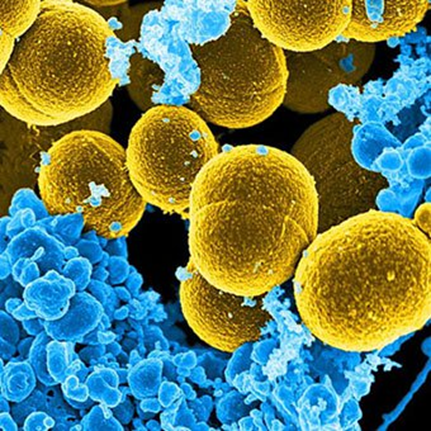 Kolonisation			Bakterier har etablerat sig i såret men 						orsakar inget inflammatoriskt svar
Kontamination		Förorening av vanligtvis hud- eller 							tarmbakterier 

Lokal sårinfektion		Bakterierna finns djupare ner i sårbotten 					och i vävnaden närmast såret. 							Immunsystemet mobiliseras och lokala 						tecken på sårinfektion kan uppkomma 
Manifest infektion	Bakterierna har invaderat vävnaden och 					sprider sig utanför sårområdet och ger 						upphov till kliniska tecken på infektion. 						Infektionstecknen kan var diskreta hos 						immunnedsatta och vid diabetes
Tecken på bakterieinfektion
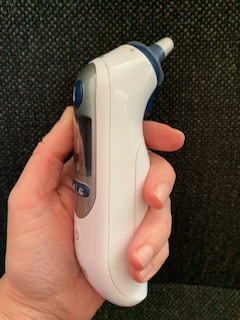 Rodnad 
 Svullnad 
 Tilltagande smärta 
 Ökad sårsekretion 
 Värmeökning 
 Feber 

Ett eller flera tecken kan tala för infektion
Vissa av dessa symtom kan även finnas vid
Ödem
Dermatit på grund av läckage av sårsekret
Vaskulit
Eksem
Lipodermatoskleros
Ischemi
Osteoartropati hos patienter med diabetes
Jästsvampsinfektion
Atrophie blanche
Fall nr 1Vad är detta och vad ska man göra?
Symtom: 
Lätt rodnad
Ödem
Fördröjd sårläkning
Smärta oförändrad
Vätskar måttligt-rikligt
Palp pulsar perifert
ABI 0.7
Temp 36.2
Bild på ett sår med tecken till
lokal sårinfektion. Sår ovan laterala
malleolen hö fot. Fibrinbelagd såryta, lätt
rodnade sårkanter. Tydligt ödem.
Fall nr 1Behandling?
Behandling: 
Frekvent sårbehandling
Debridera
Antimikrobiella (och upprensande) förband
Kompressionslindning, reducerad 25mmHg
Smärtbehandling
Ingen antibiotikabehandling
Tryckavlastning (Trycksår)
Tecken på lokal sårinfektion
Fördröjd sårläkning 
Nytillkommen, ökad eller ändrad smärtbild
Illaluktande sår 
Ökad eller ändrad sekretion 
Ödem runt såret 
Rodnad närmast sårkanten 
Brunröd sårbädd eller biofilm
Behandling av lokal sårinfektion
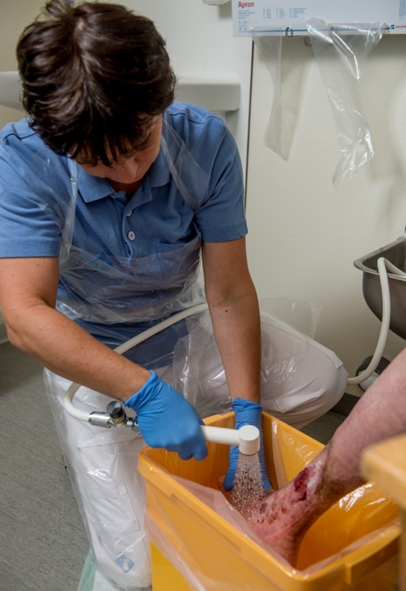 Tätare omläggningar
Rengöring, debridering 
Antiseptisk/antimikrobiell lokalbehandling 
Kompression


Följ upp! Om inte behandlingen ger framgång inom 14 dagar, ta en sårodling och överväg antibiotikabehandling
Fall 2Vad är detta och vad ska man göra?
Rodnad
Ödem
Smärta (oförändrad)
Vätskar rikligt (grönt)
Doft
Grå-svart-grön såryta
Palp pulsar perifert
ABI 1.0
Temp 36.6
Underben med utbrett sår med gråsvartgul
beläggning, riklig vätskning, ödem, rodnade
sårkanter.
Fall 2Behandling?
Behandling av pseudomonas:
Frekvent sårbehandling, varannan dagAntimikrobiell lokalbeh t ex Ättika, PHMB, Iodosorb, Silver
Lufta i samband med sårbehandlingen
Kompressionslindning 40mmHg
Inte antibiotikabehandling
Smärtbehandling
Remiss till kärlmott, venduplex(Djup venös insuff – venöst bensår)
Antibiotika mot pseudomonas?
Nej, intensiv lokalbehandling
Immunosupprimerad patient med påverkat allmäntillstånd el
feber: Odling med resistensbestämning, kontakt med infektions-
läkare.
Bakterierna bakom
Staphylococcus aureus
Betahemolytiska streptococker (gr A, C, G)
Pseudomonas aeruginosa
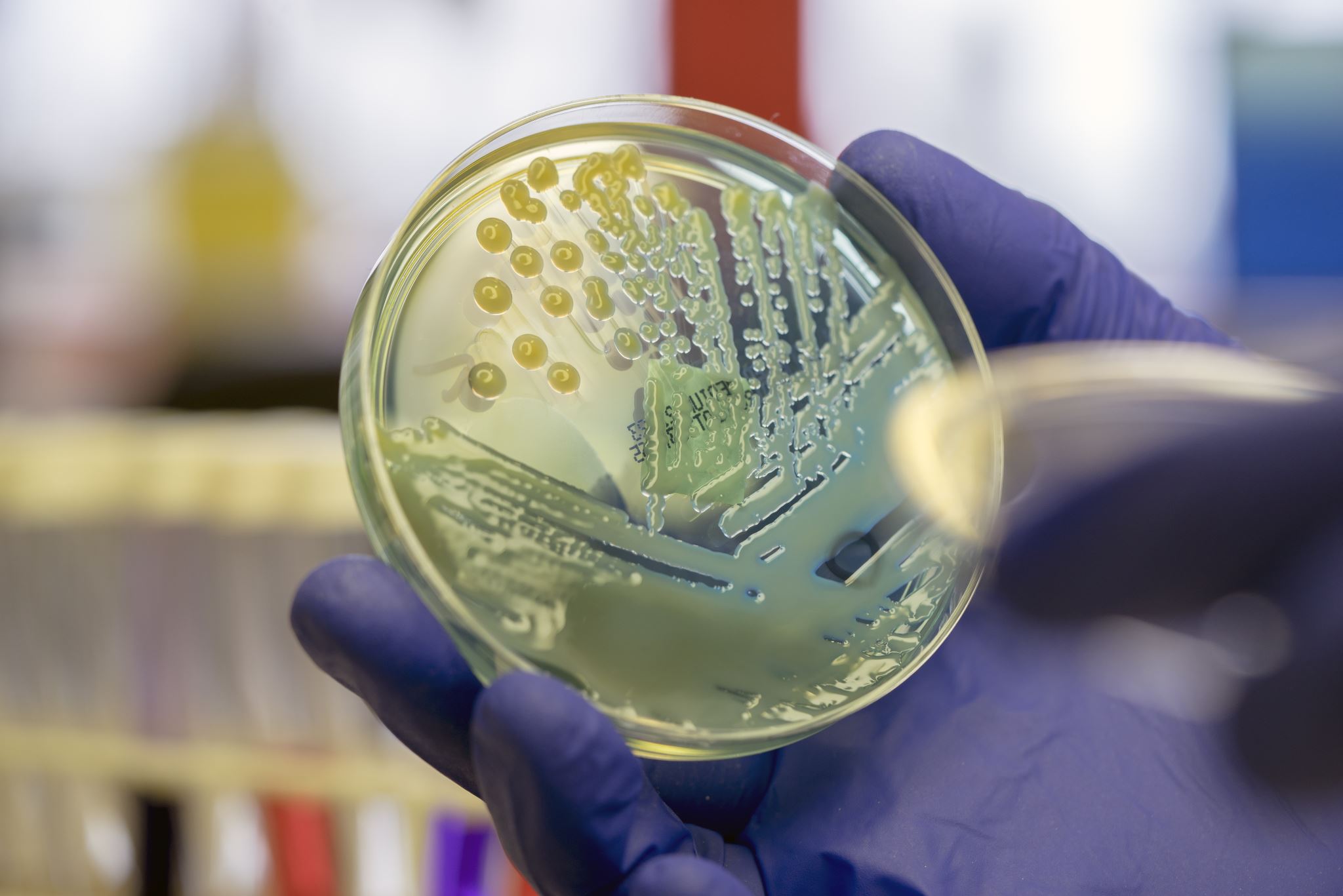 Varför restriktiv med antibiotika?
Risk för selektion av resistenta bakterier med svårbehandlade infektioner som följd (globalt och lokalt)
Risk för biverkningar, till exempel tarminfektion med Clostridium difficile
Ska endast övervägas om det finns kliniska tecken på infektion
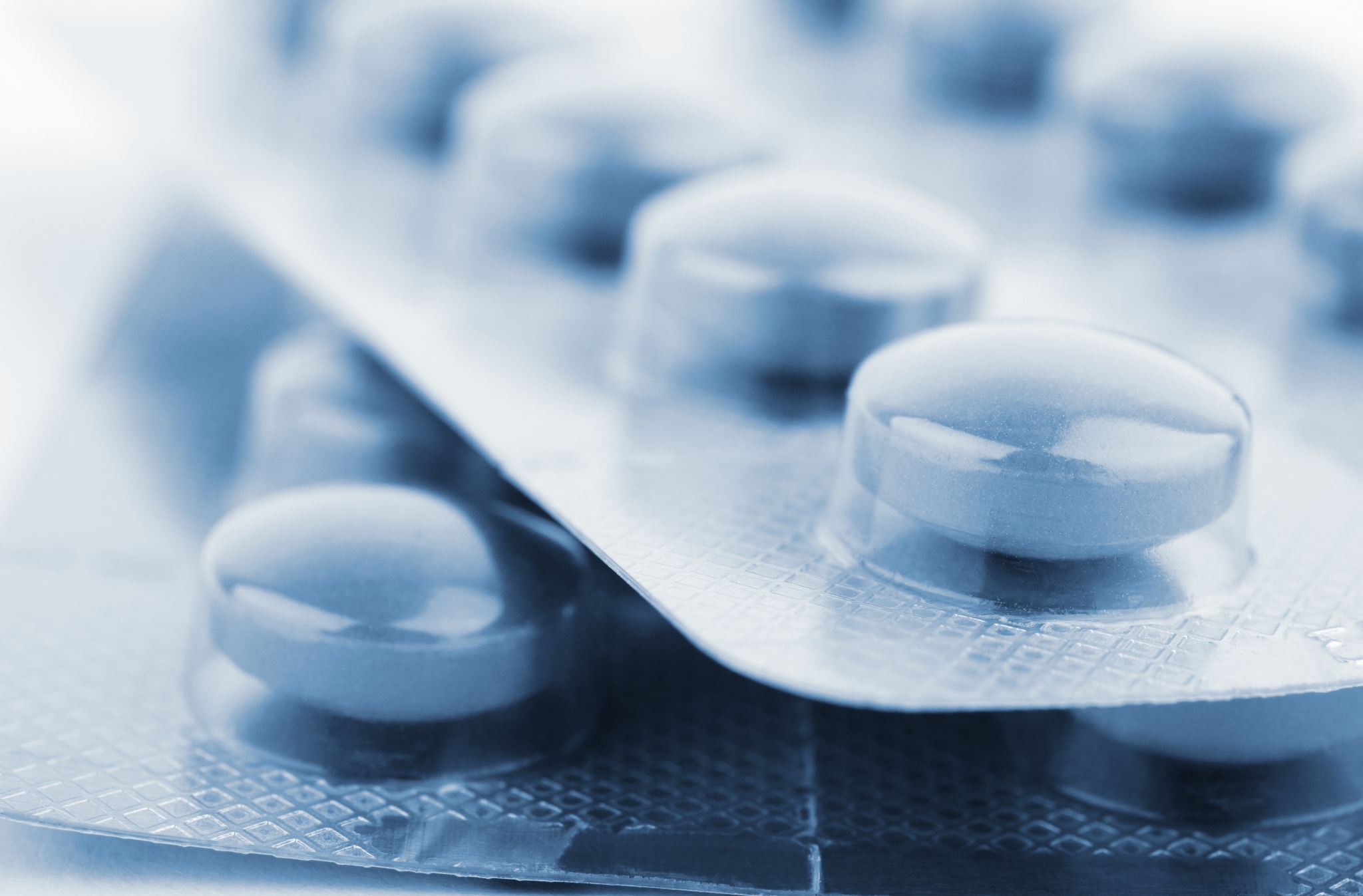 Fall 3Vad är detta och vad ska man göra?
Ökad smärta
Ökad vätskning
Ingen doft
Temp 38.5
Ödem
Rodnad
Palp puls perifert
ABI 0.8
Underben med vätskande sår cirkumferent
och en tydligt avgränsad ilsken rodnad
upp till knänivå, värmeökning, ödem
Fall 3Behandling?
Behandling av erysipelas + svårläkt sår:
Frekvent omläggning, t ex varannan dagAntimikrobiell lokalbeh t ex kaliumpermanganat
silver, surfaktantbrytande förband, hydrofobt förband, PHMB
Kompressionslindning, inled med reducerad 25 mmHg och öka ev till 40mmHg
Ja, antibiotikabehandling direkt!
Smärtbehandling
Remiss till kärlmott – venduplex, venös insuff?
Antibiotikabehandling ska inledas om något av nedanstående finns:
Erysipelas
Odlingsfynd av betahemolyserande streptokocker grupp A, C eller G
Allmänpåverkan
Feber
Tecken till disseminerad infektion
Antibiotikaval
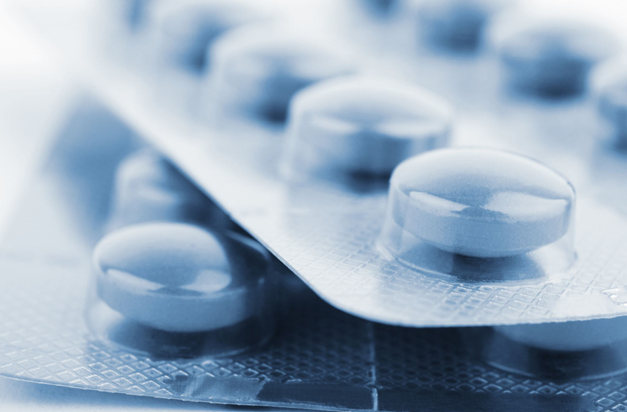 Penicillin V 1 g x 3 i 10 dagar (betahemolyserande streptokocker grupp A, C eller G, erysipelas)

Flukloxacillin 1 g x 3 i 10 dagar (S. aureus) 

Klindamycin 300 mg x 3 i 10 dagar (vid penicillinallergi) 

Lokal antibiotikabehandling ska undvikas på grund av dålig effekt och risk att utveckla kontaktallergi och resistensutveckling
Obs!
Lokal sårbehandling med frekvent omläggning, rengöring, debridering och lämpligt antimikrobiellt förband bör ske parallellt med antibiotikabehandling

Kompression är en viktig del av behandlingen av erysipelas

Antibiotikabehandling är behandling av en komplikation och ska inte fortsätta när infektionen är utläkt, även om såret kvarstår.
I svårare fall med allmänpåverkan, 
t ex kräkningar, hög feber, hög CRP eller terapisvikt
Akutremiss till infektionsklinik
Sårodling (blododling)
Bensylpenicillin (Penicillin G) 1-3 g x 3 i.v. Därefter Penicillin V 1-2 g x 3 p.o., total behandlingstid 10-14 vid erysipelas, bredare iv ab vid djup sårinfektion, korrigeras efter sårodlingssvar.
Antimikrobiell lokalbehandling
Kaliumpermanganat 0,1 % 
Ättiksyra 0,5 – 1 % 
Polyhexanid/betain (PHMB)
Jod 
Medicinsk honung 
Silver 
Hydrofobt förband 
Larver

(Natriumhypoklorit)

Behandla i ca 14 dagar och avsluta därefter
Se ref:
Läkemedelsbehandling vid bakteriella 
hud- och mjukdelsinfektioner (lakemedelsverket.se) 
eller: Nationellt vårdprogram för svårläkta sår (nationelltklinisktkunskapsstod.se)
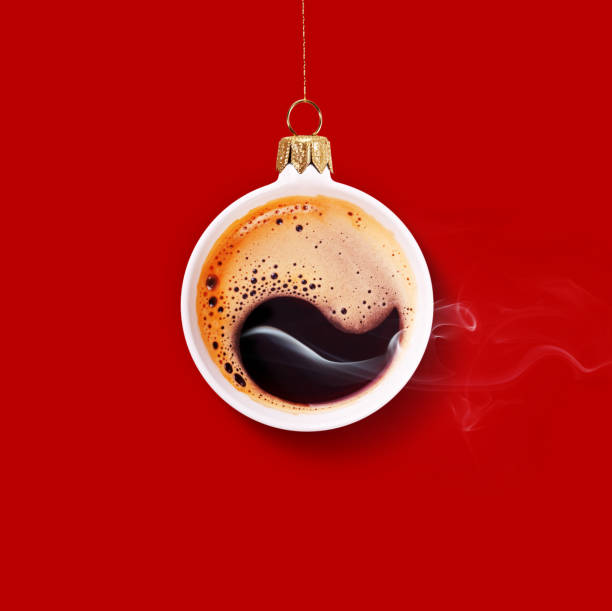 Era erfarenheter av antimikrobiell lokalbehandling?
Fall 4Vad är detta och vad ska man göra?
Lätt rodnadUttalad ömhet och smärtaVätskar rikligtBenkontaktTemp 37.5CRP 30ABI 0.4
Sår på Dig I med lätt rodnad, uttalad smärta
vätskar rikligt, benkontakt.
Osteit
Infektion i skelettet
Diabetes, nedsatt cirkulation, njursvikt
Revidering
Sårodling
Slätröntgen om sår >4v
Flukloxacillin 1,5gx3 (6v-12v, ibland längre)
Remiss till Diabetesfotmott (MR, djupa odlingar, revidering osv…) om patienten har diabetes annars till infektionsklinik
Hur gick det för fall 4?
Behandling:
Sårrengöring och debridering frekvent
Antimikrobiell lokalbeh t ex medicinsk honung, silver, fuktig beh
Rtg visade osteit
Flukloxacillin 1.5gx3 (odling visade S. aureus)
Smärtbehandling
Remiss till kärlmott för vidare utredning (snabbt, kritisk benischemi)
Sårodling?
Sårodling bör endast utföras om kliniska tecken på sårinfektion finns och resultatet på odlingen förväntas påverka antibiotikavalet 
Om såret försämras trots insatt lokal sårbehandling
Sårodling för MRSA ska alltid genomföras om misstanke finns, till exempel efter utlandsvård utanför Norden, riskfaktorer för MRSA, eller bärare i patientens närhet
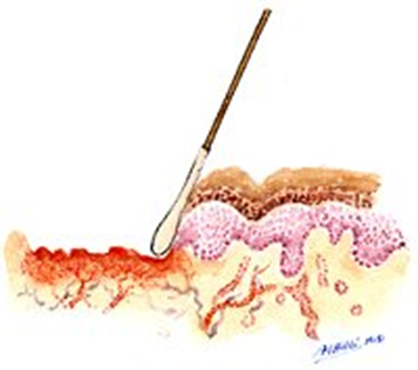 Antibiotikaval vid diabetes
PenicillinV 1g x 3 i 10 dagar vid erysipelas. Vid vikt över 90 kg dubblerad dos 
Flukloxacillin 1g x 3 i 10 dagar (ytligt infekterat fotsår)
Klindamycin 300 mg x 3 i 10 dagar, vid penicillinallergi 

Samma behandling som vid andra svårläkta sår vid erysipelas och ytliga fotsårinfektioner. Men tänk tanken osteit (rtg, odling, justera antibiotika).
Akut djup fotinfektion vid diabetes
Djup sårinfektion vid diabetes kan hota extremiteten och kräver skyndsam behandling. Patienten bör remitteras akut till infektionsklinik eller akutmottagning för i.v antibiotika-behandling. 
Överväg tidigt om kirurgi behövs, ta kontakt med ortopedkonsult. 80 % av de djupa infektionerna kräver kirurgisk intervention
Justera antibiotikabehandlingen efter odlingssvar, klinisk bild och förlopp
[Speaker Notes: (Inj cefotaxim (Claforan) 1 g x 3 alt inj cefuroxim (Zinacef) 1,5 g x 3 + T metronidazol (Flagyl) 400 mg x 3 (alt 1 g x 1 i.v.) eller alternativt inj. Piperacillin/tazobactam (Tazocin) 4 g x 3 i.v. eller meropenem (Meronem) 0,5-1 g x 3 i.v.)]
Teamarbete!!
KontinuitetEn såransvarig (dsk, usk, ssk)Läkarmedverkan
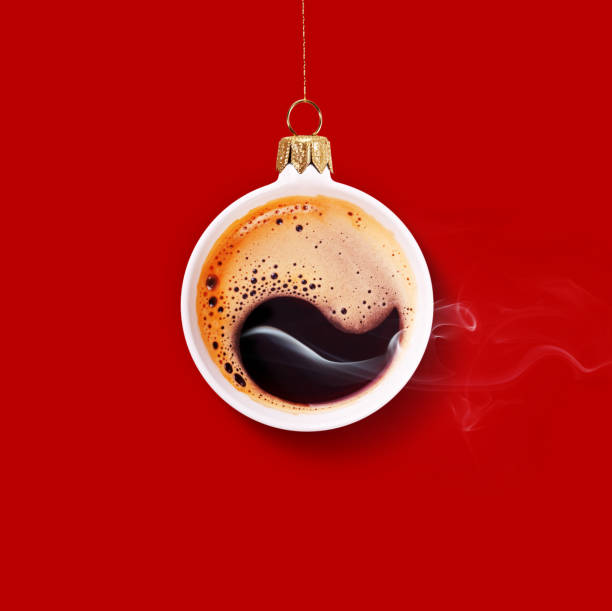 Frågor om komplikationen infektion?
Nationella Sårläkningsdagen
9 februari 2024
kl 10-14
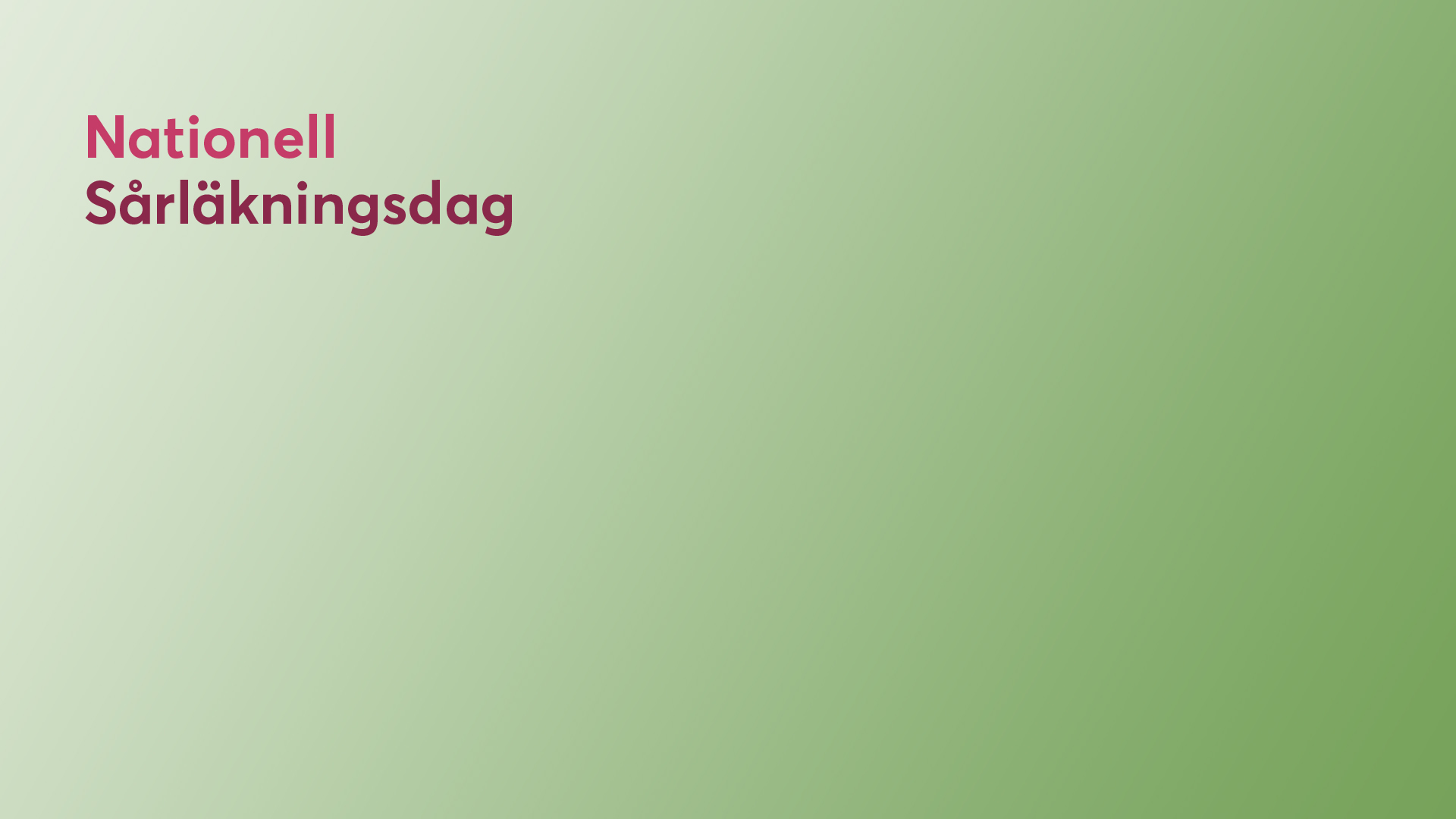 9:e februari
Kl 10-14
2024
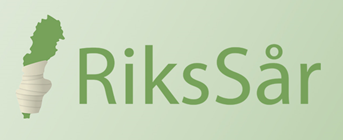 PROGRAM

Välkomsttal: Hanna Wickström
  
RiksSår: Maria Boström
 
Patientens resa och livskvalitet: Rut Öien
 
Röster om vårdförloppen: Rut Öien, Magnus Löndahl, 
Lena Blomgren, Ulf Hedin
 
Sårwebben: Alexandra Forssgren
 
Stöd till dig med svårläkt sår (1177): Rut Öien 
LUNCH
Kompression - avgörande för sårläkning: 
Lill-Marie Persson, Nina Åkesson
 
Sårsjuksköterskor i Sverige (SSiS): Helene Andersson, Susanne Dufva
 
Aktivitet för läkning: Christina Monsen 
 
Senior Alert: Josephine Garpsäter
 
Goda exempel på såromhändertagande i Sverige: Linda Jervidal och Christina Monsen
 
Avslutningstal: Hanna Wickström
RiksSårs e-learning/digitala utbildning
RiksSår bygger en digital sårutbildning som följer de personcentrerade och sammanhållna vårdförloppen för patientgruppen
Utbildningen vänder sig till RiksSårsanvändare/vårdpersonal
Tillgänglig via RiksSårs hemsida innan årets slut…
Håll utkik efter releasedatum!
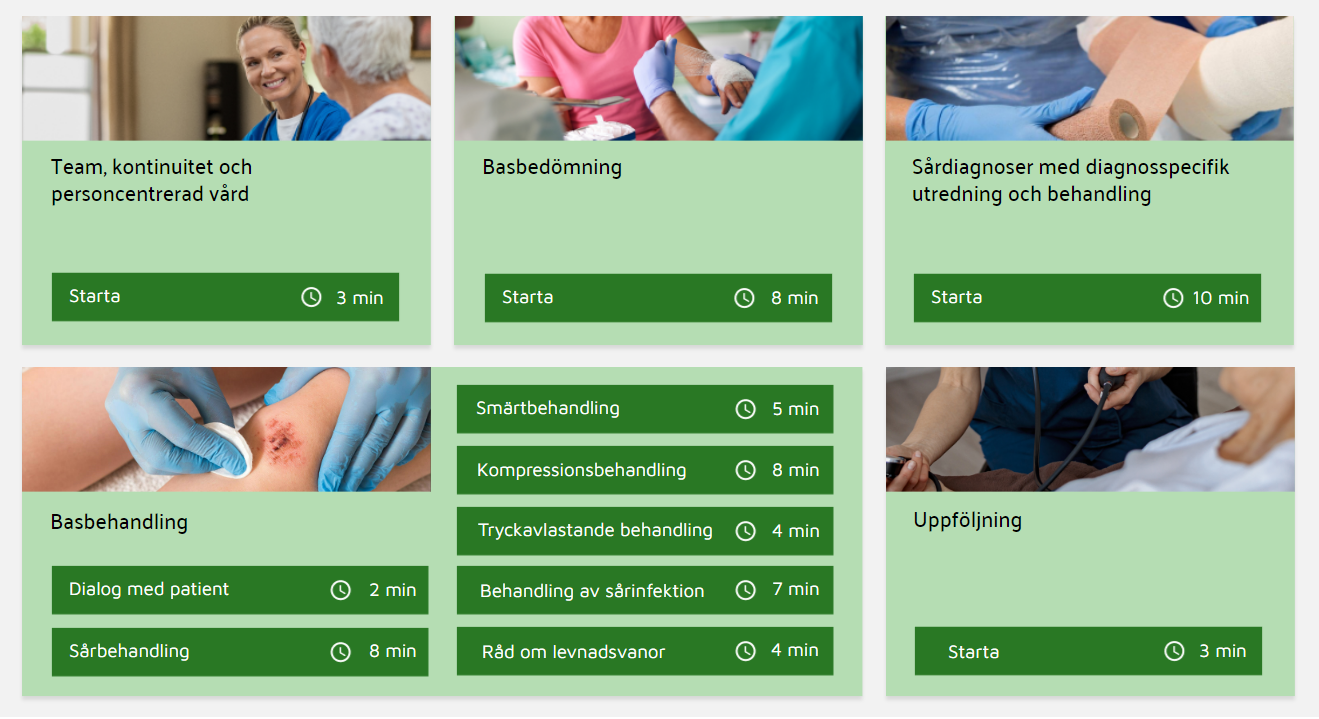 RiksSårs Facebookgrupp
RiksSår kvalitetsregister
Facebook
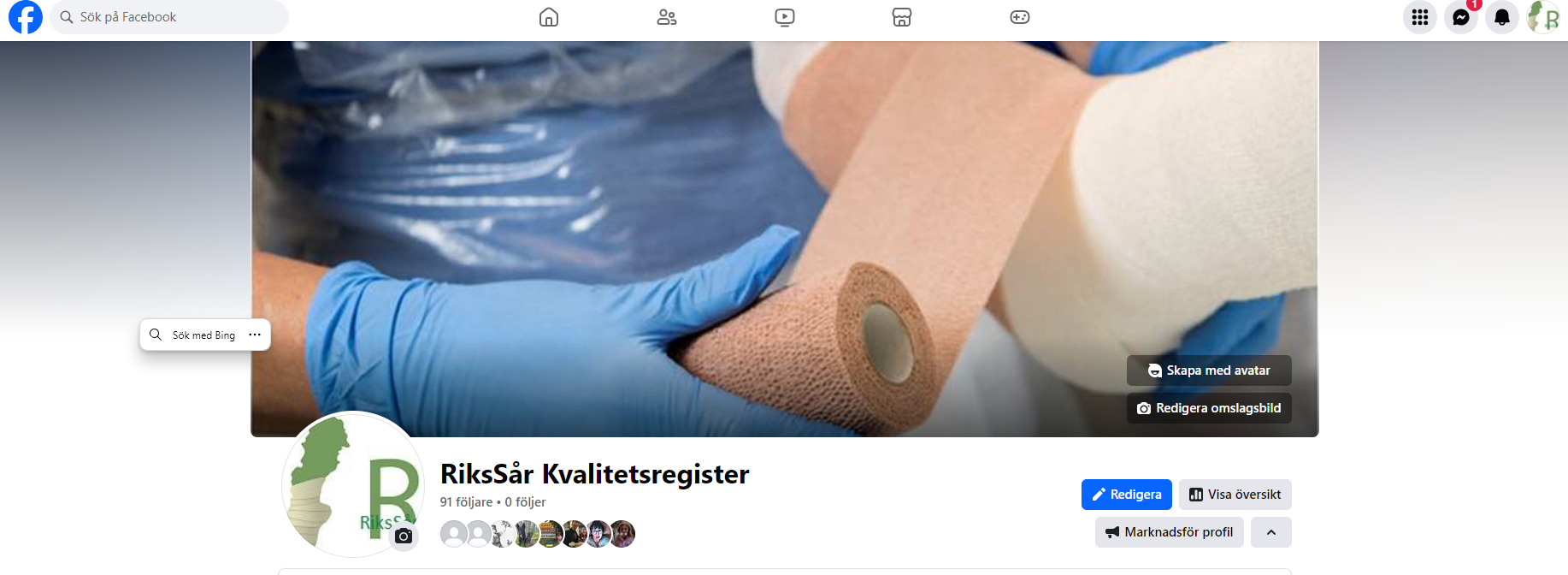 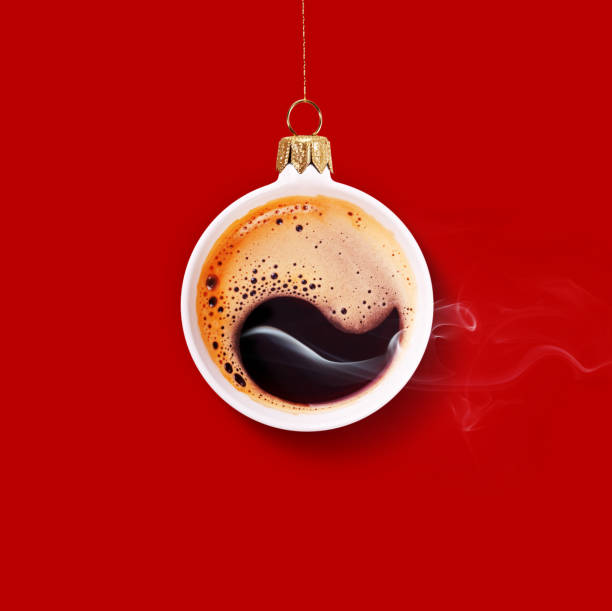 God Jul & Gott Nytt ÅrFrån RiksSårs AU